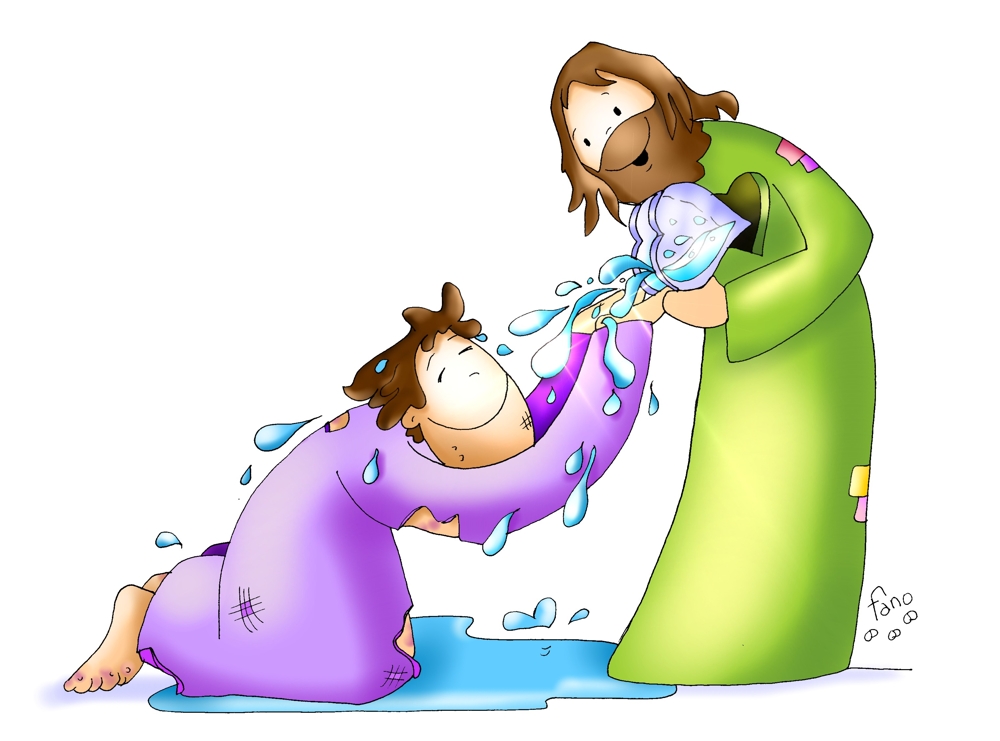 QUIERO, QUEDA LIMPIO
VI DOMINGO ORDINARIO
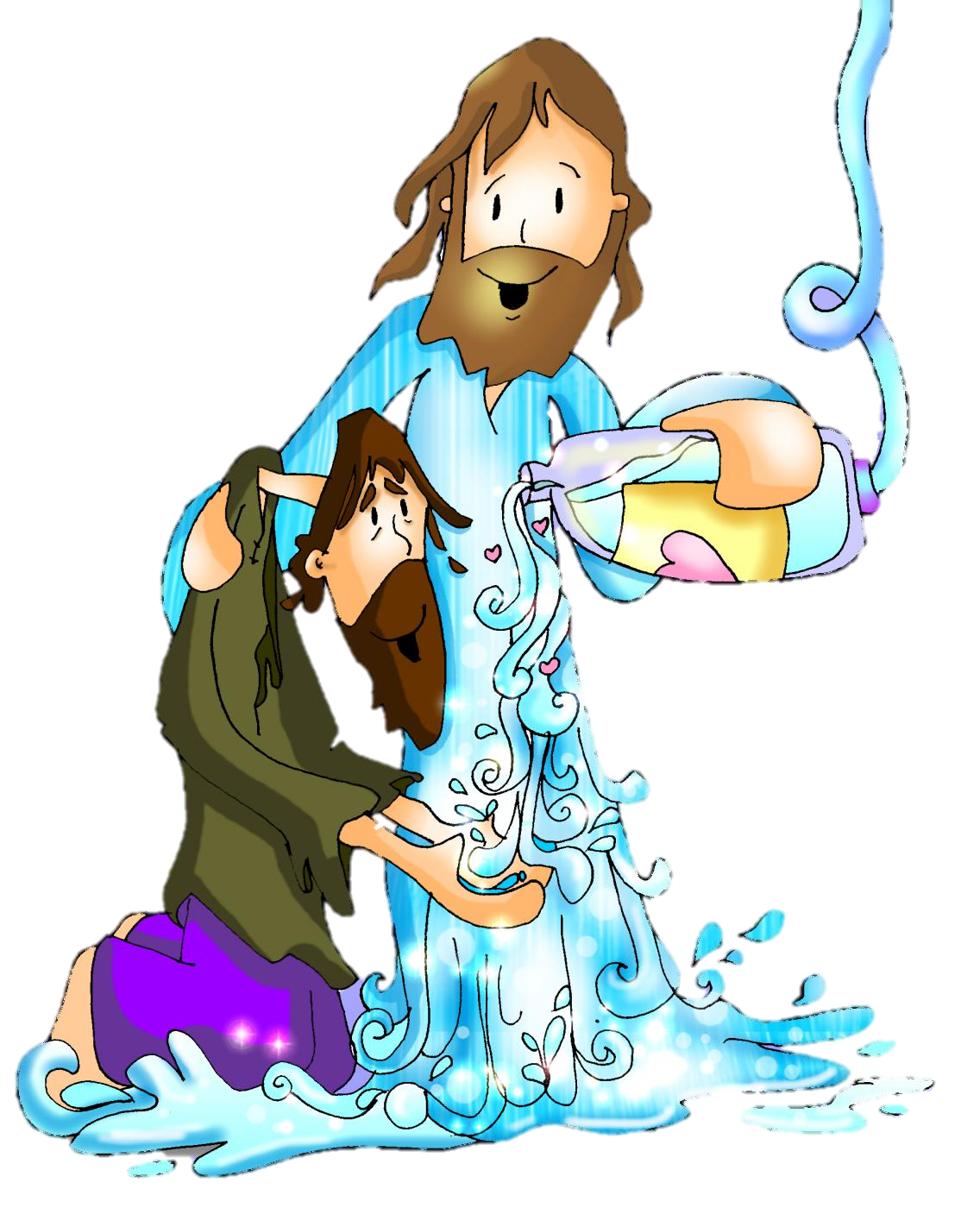 ENTRADA
Como el Padre me amó,
Yo os he amado.
Permaneced en mi amor;
permaneced en mi amor.

Si guardáis mis palabras
y como hermanos os amáis, 
compartiréis con alegría
el don de la fraternidad.
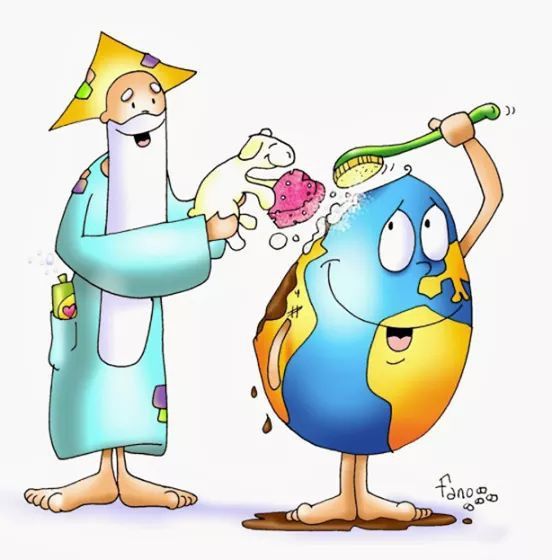 PEDIMOS PERDÓN
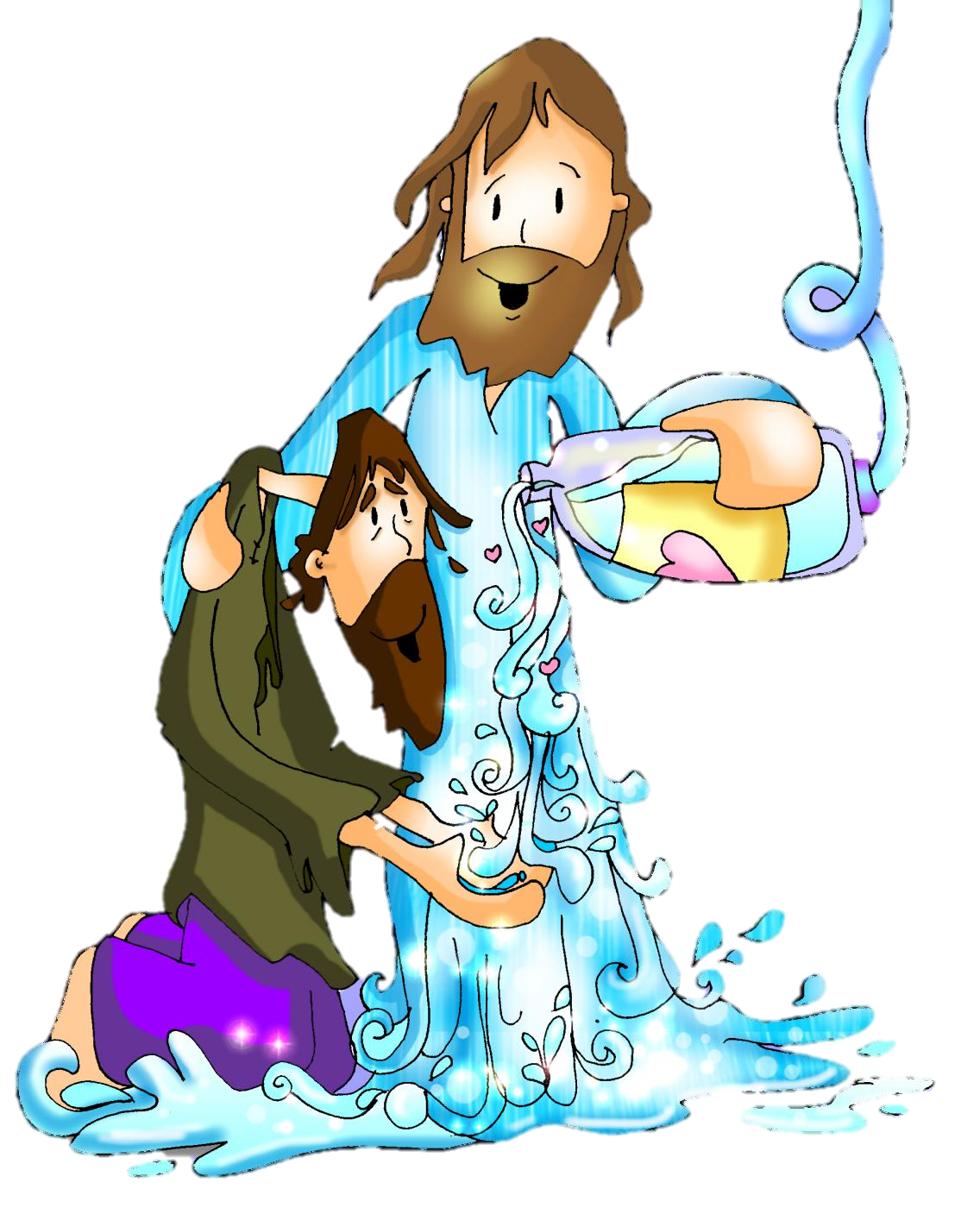 GLORIA
Gloria, gloria a Dios
Gloria, gloria a Dios
Gloria, gloria a Dios
Gloria, gloria a Dios
Por tu inmensa gloria, te alabamos,
Bendecimos tu amor, te adoramos,
Damos gracias al rey celestial,
A Dios bueno, a Dios padre
Gloria a Dios
Gloria, gloria a Dios
Gloria, gloria a Dios
Gloria, gloria a Dios
Gloria, gloria a Dios
Gloria, gloria a Dios
ABRE MI CORAZÓN
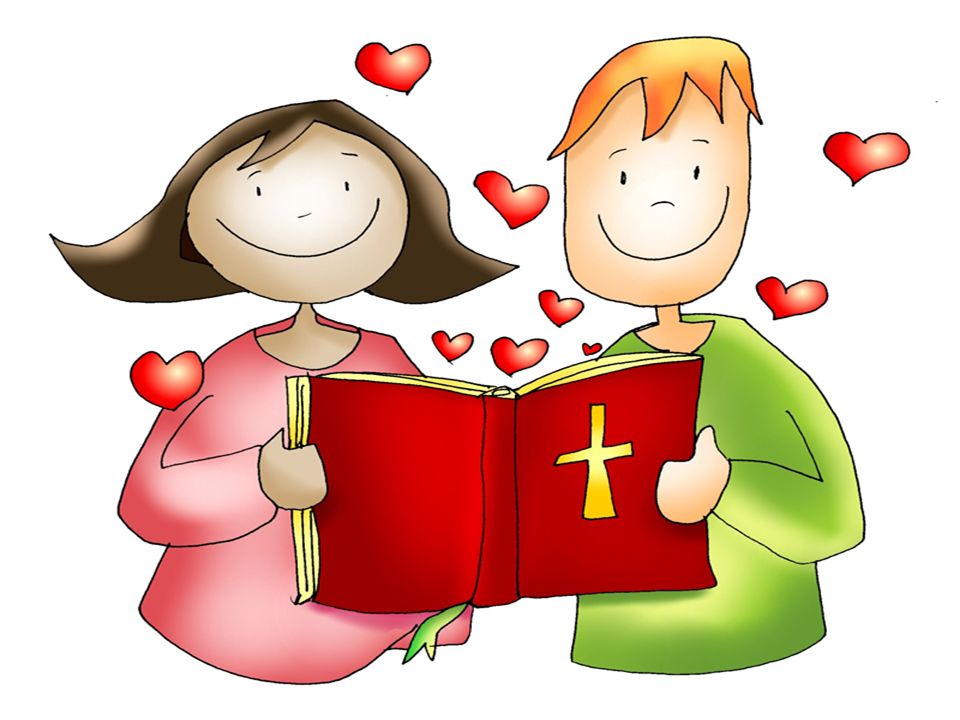 A TU SENSIBILIDAD
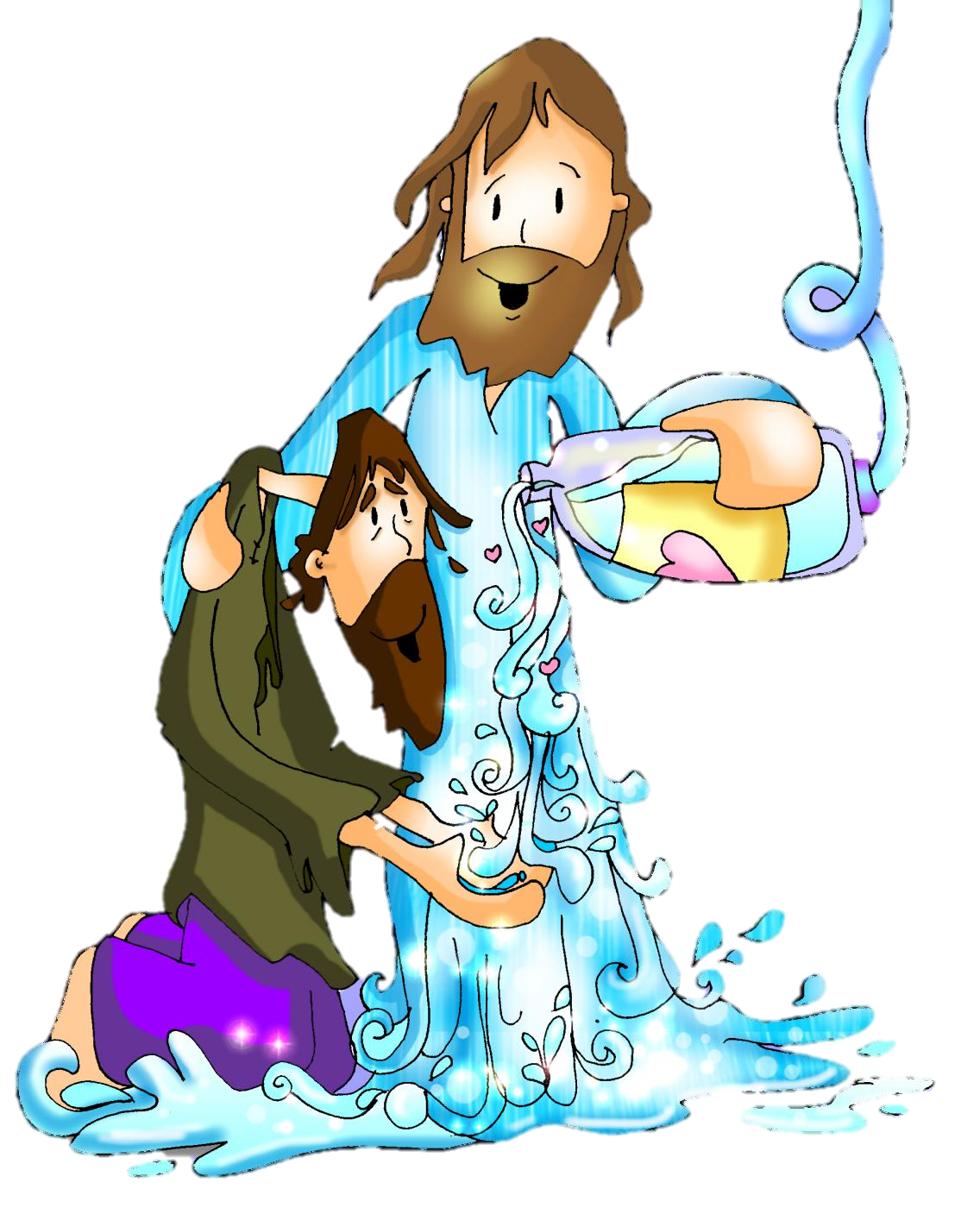 ENTRELECTURAS
Escucha, tú, 
la Palabra de Dios, 
no sólo con tus oídos, 
también con tu corazón. Escucha, tú, 
la Palabra de Dios 
y estate siempre atento 
a su Voz. (bis)
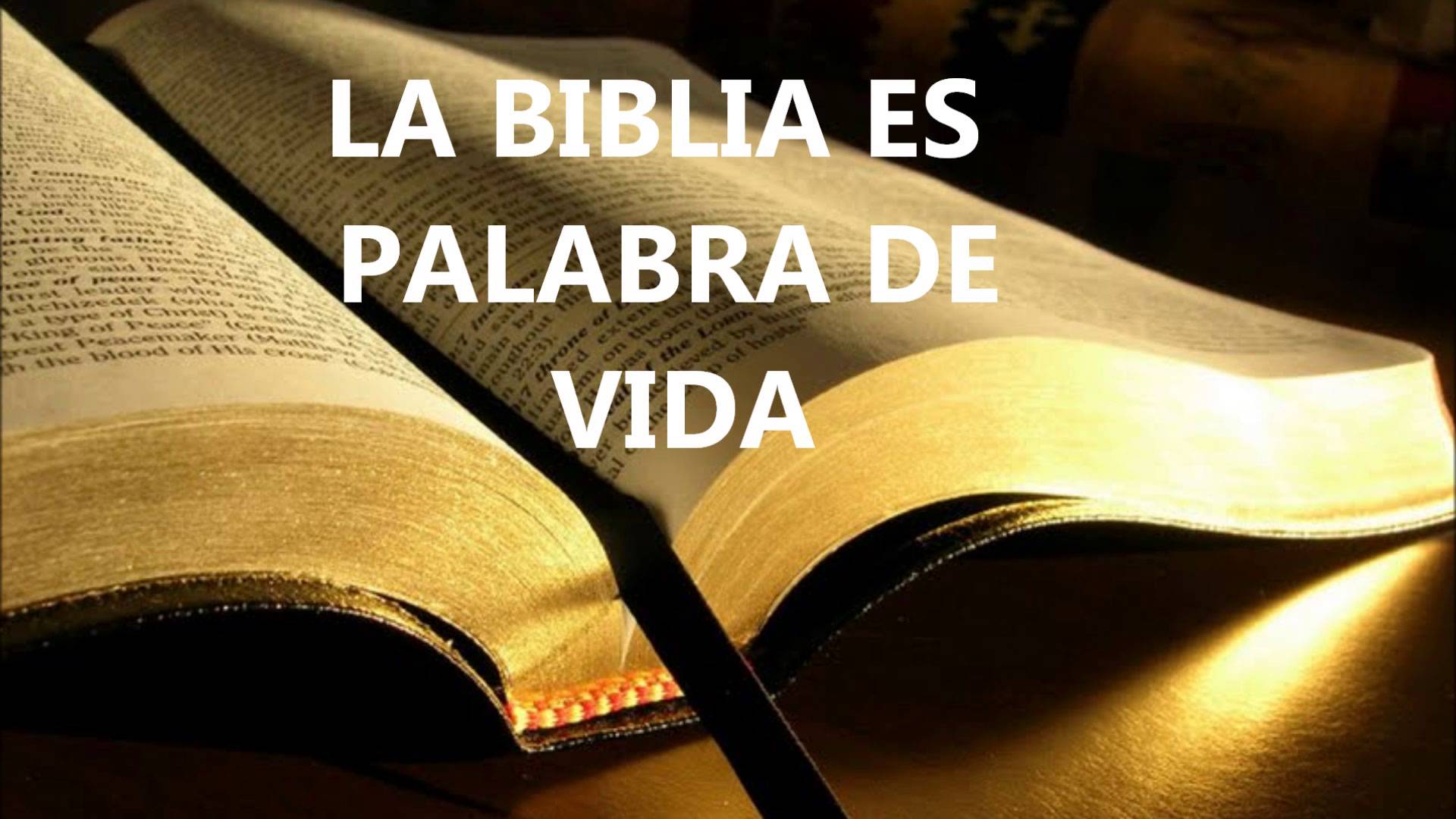 Marcos  1, 40-45
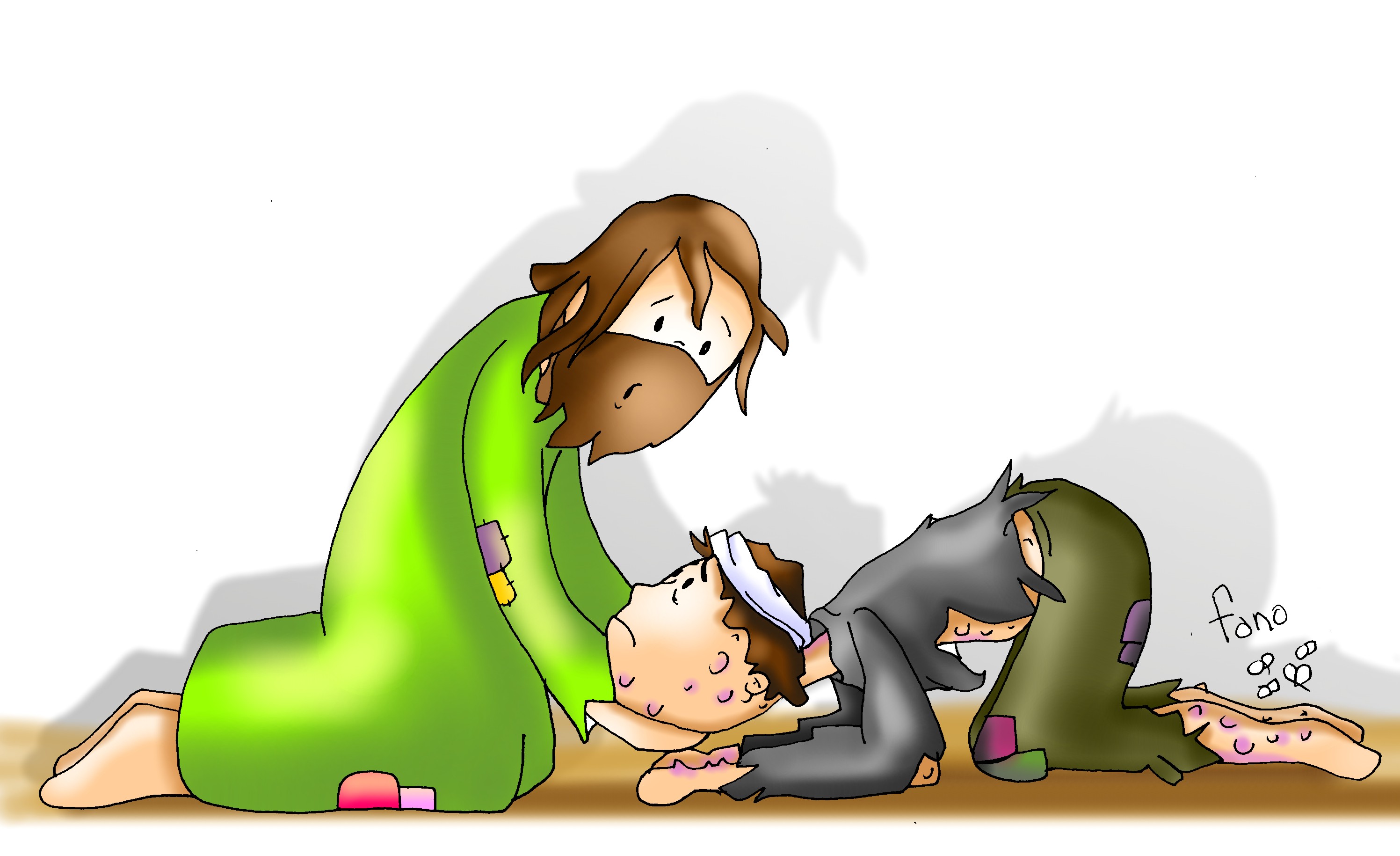 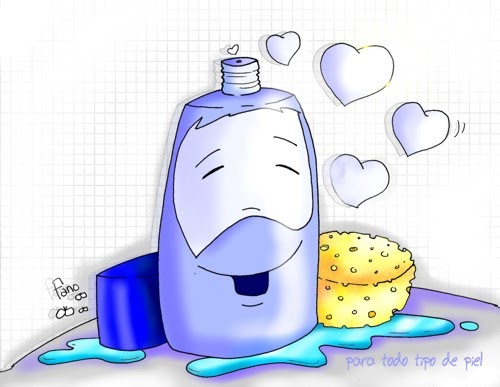 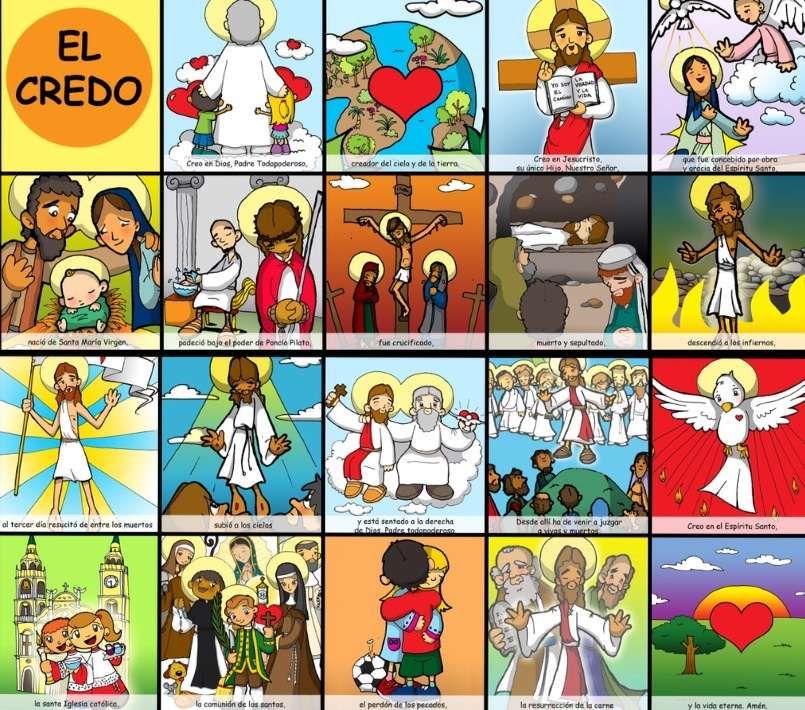 PADRE DIOS ESCUCHA NUESTRA
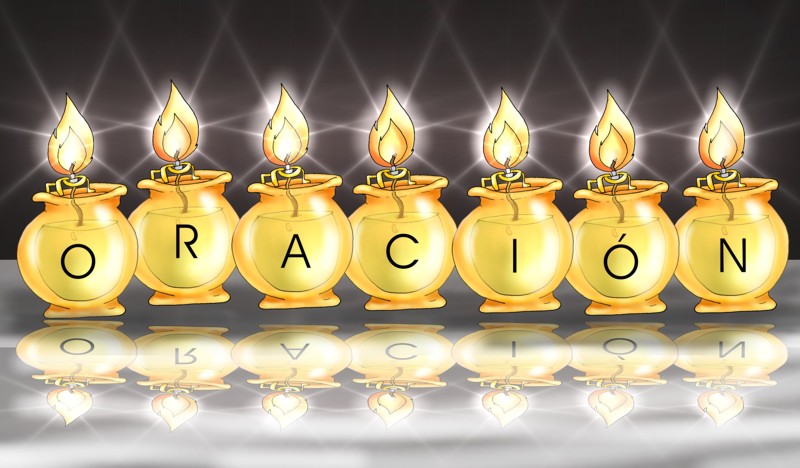 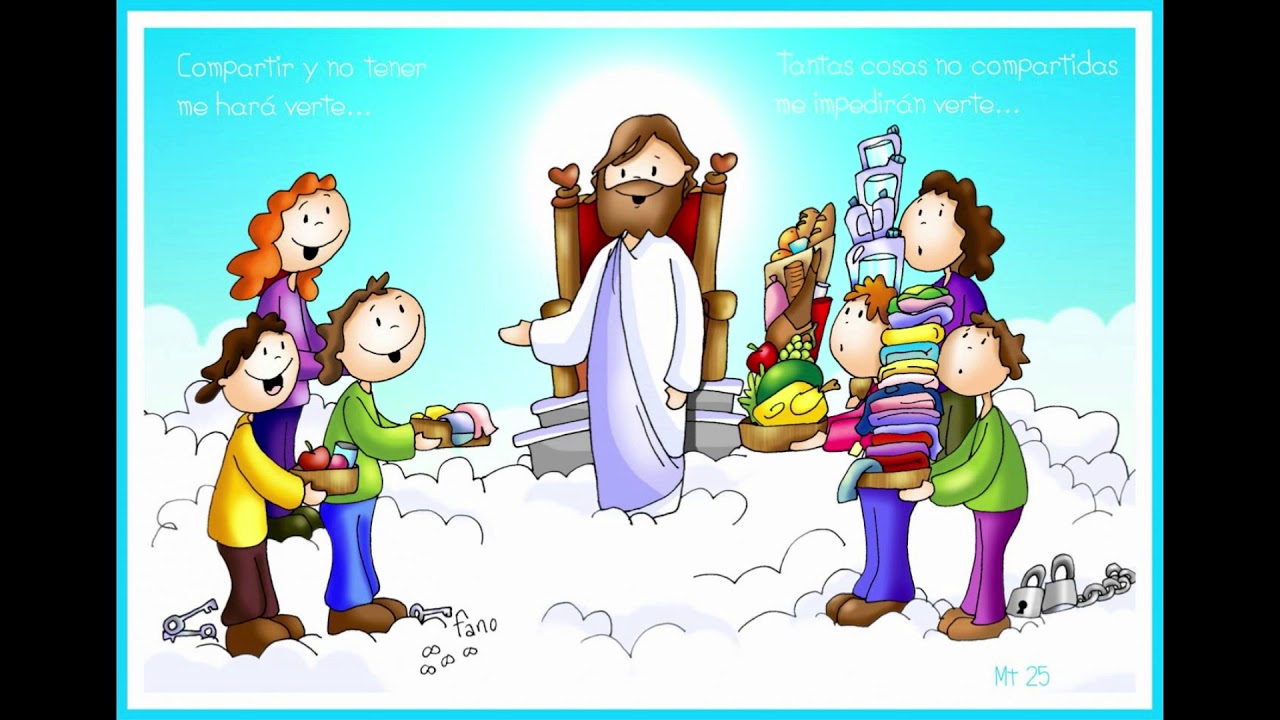 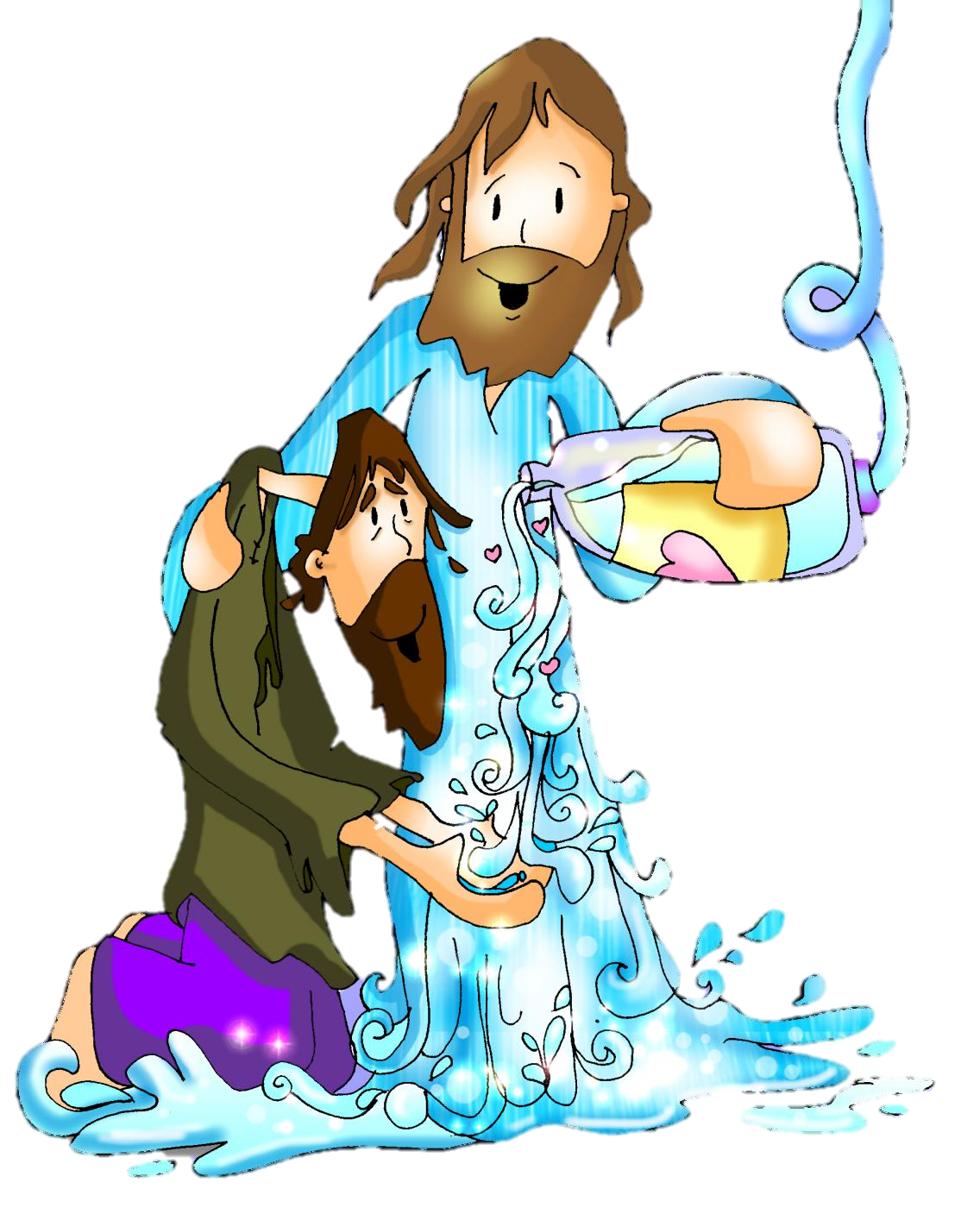 OFERTORIO
¿Qué te puedo dar que no me hayas dado Tú?
¿Qué te puedo decir que no me hayas dicho Tú?
¿Qué puedo hacer por Ti?
Si yo no puedo hacer nada,
si yo no puedo hacer nada si no es por Ti, (Señor)
Todo lo que sé
todo lo que soy
todo lo que tengo es Tuyo.
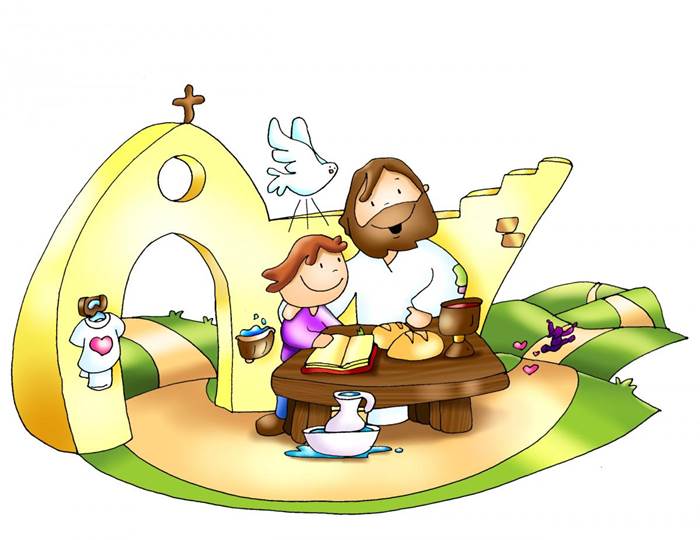 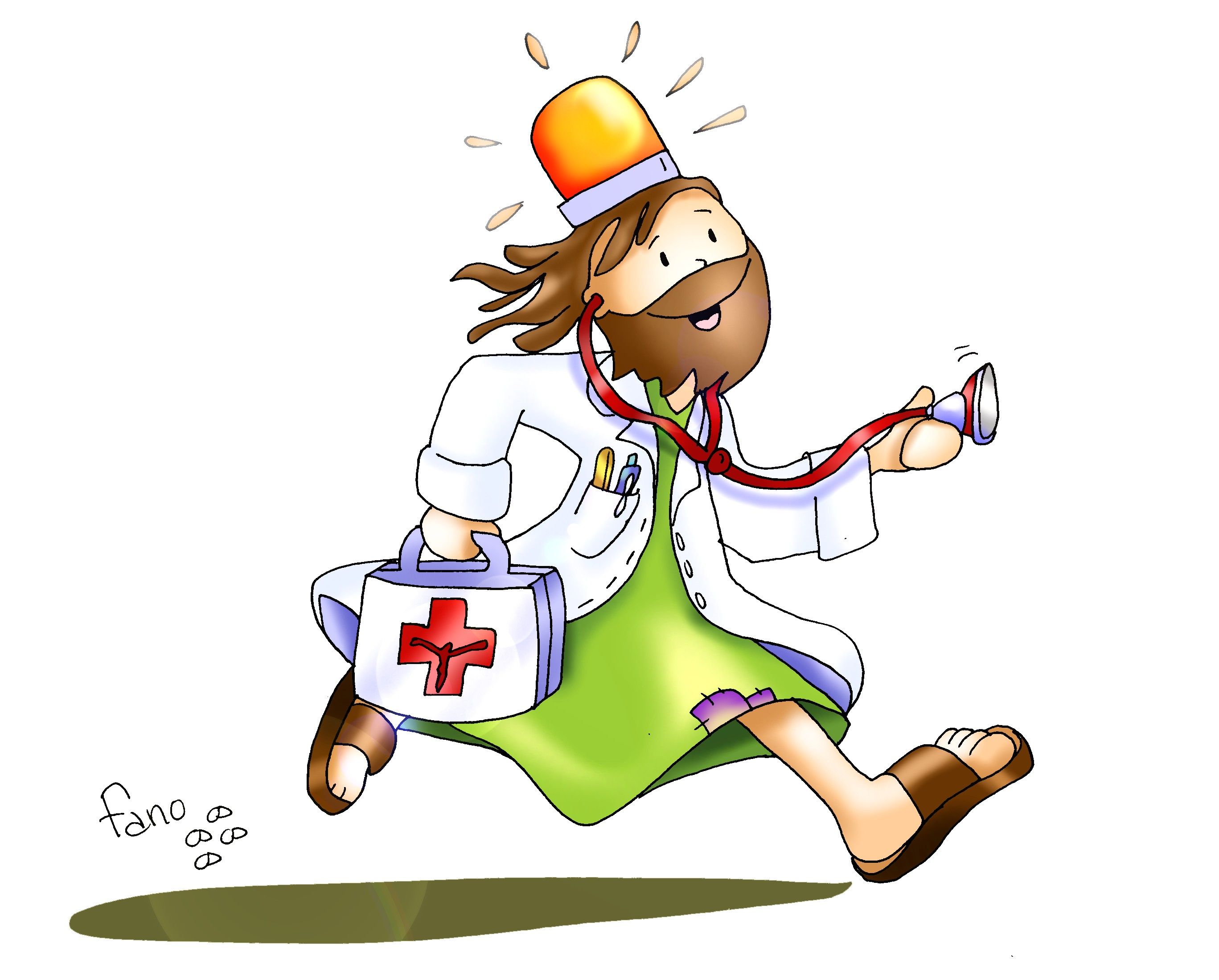 “Sed compasivos como
 vuestro Padre 
es compasivo”. (Jesús de Nazaret)
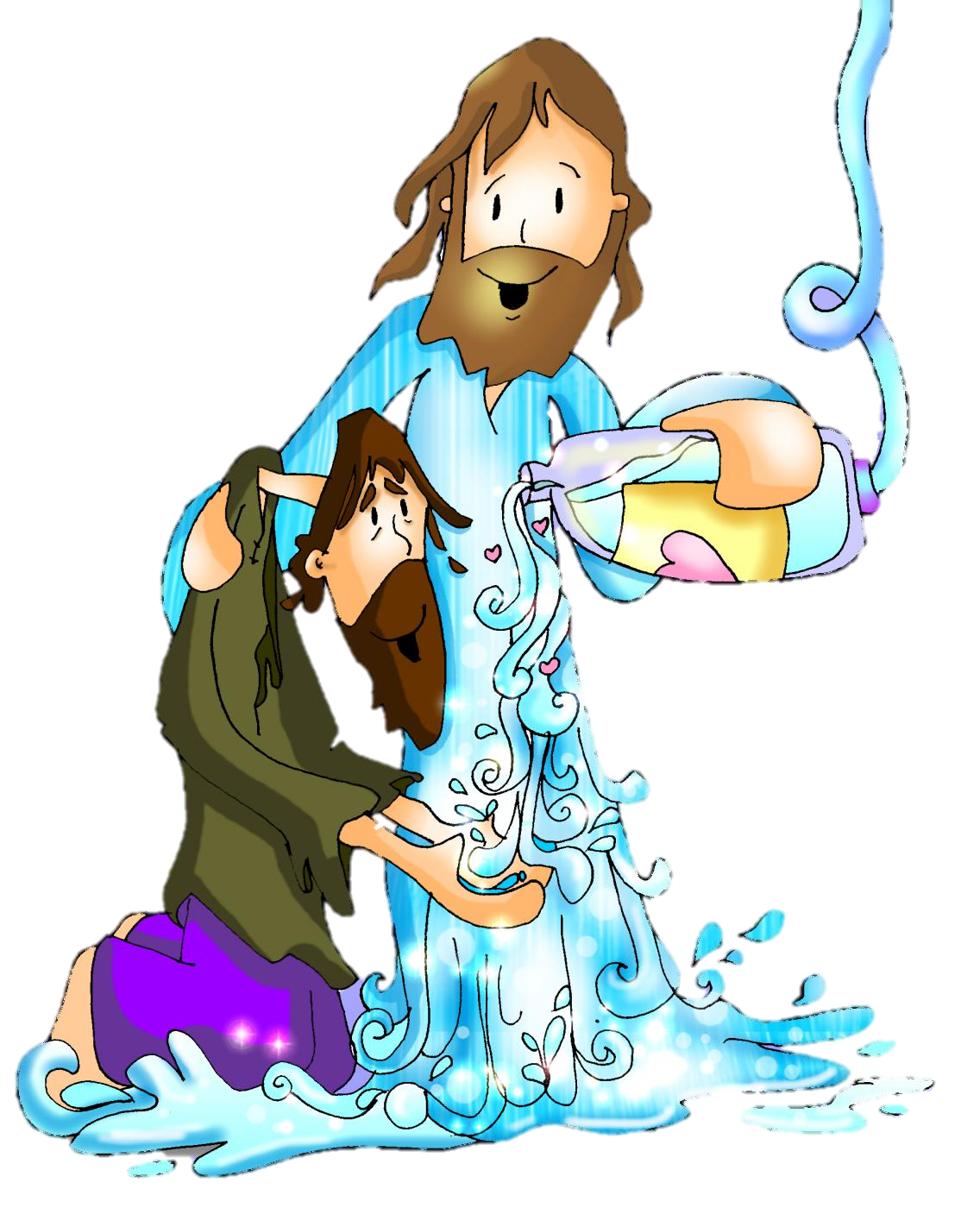 SANTO
HOSANNA - HEY, 
HOSANNA - HAHOSANNA - HEY, HOSANNA - HEY, 
HOSANNA – HAEL ES EL SANTO, 
EL ES EL HIJO DE MARIAES EL DIOS DE ISRAEL, 
EL ES EL HIJO DE DAVIDHOSANNA - HEY, 
HOSANNA - HAHOSANNA - HEY, HOSANNA - HEY, 
HOSANNA - HA
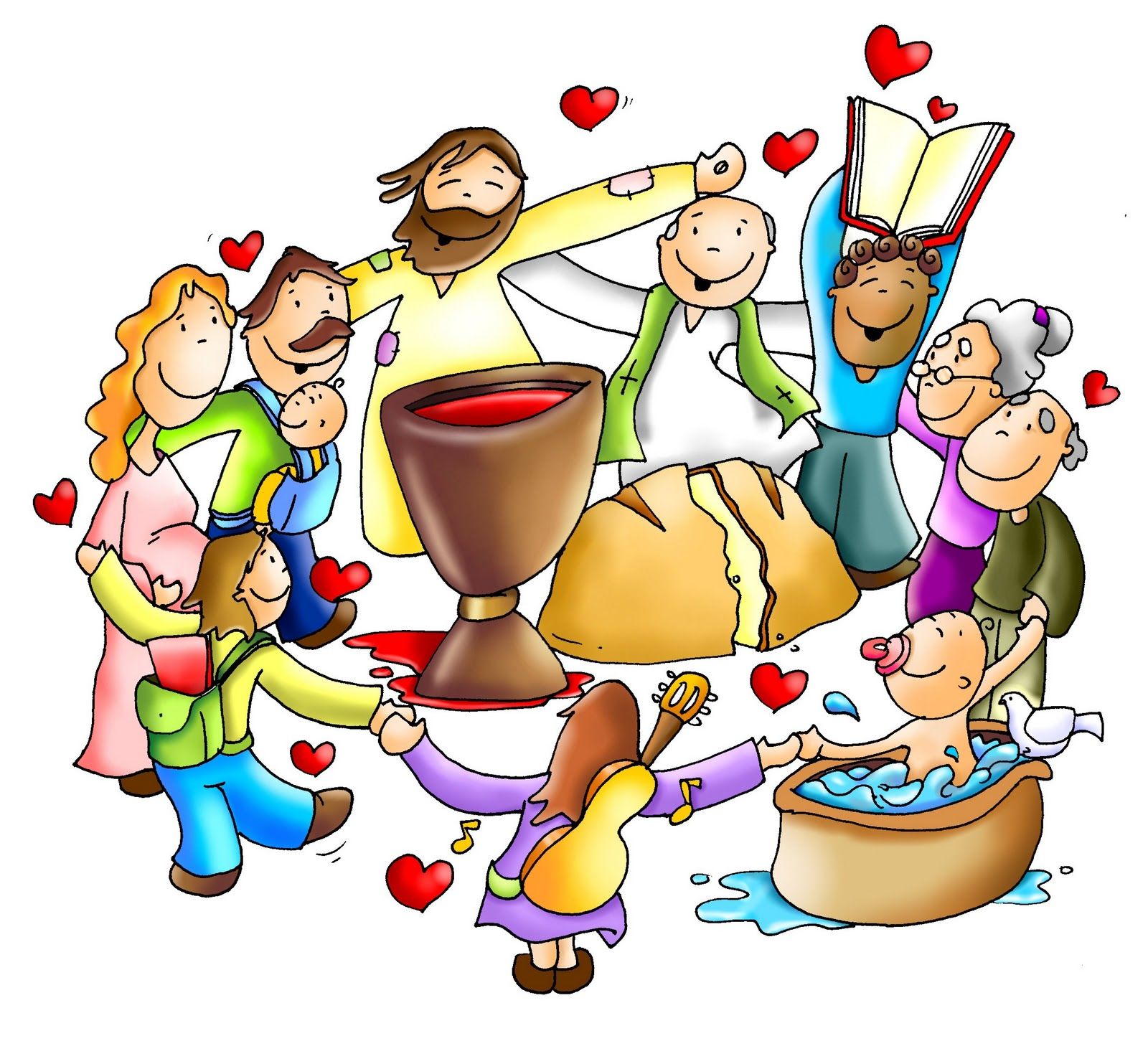 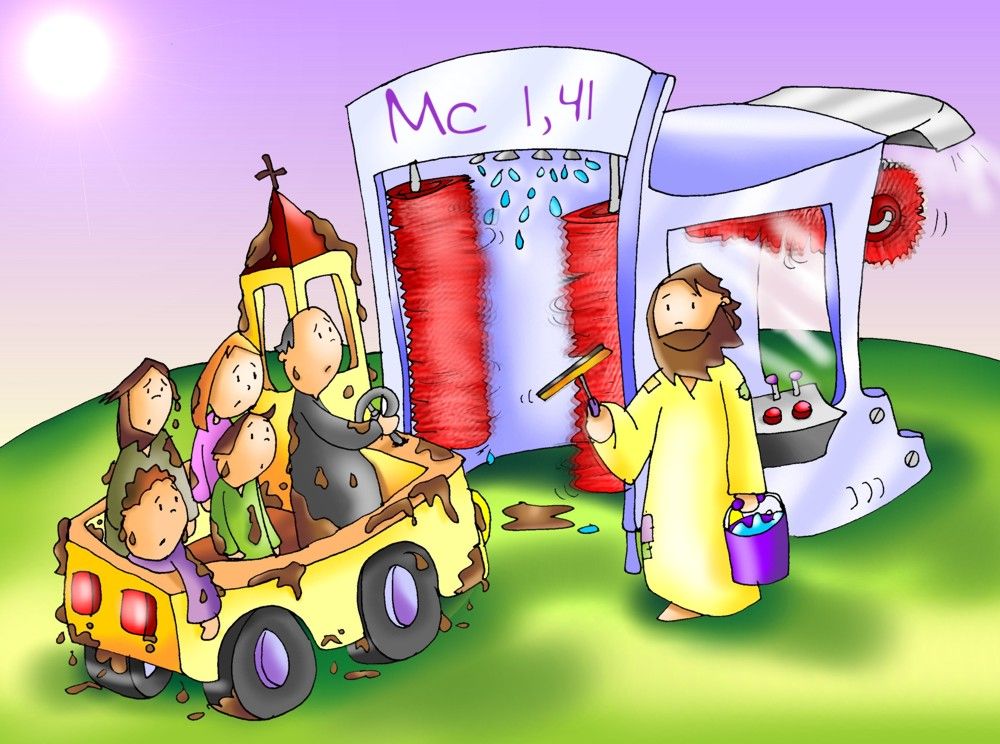 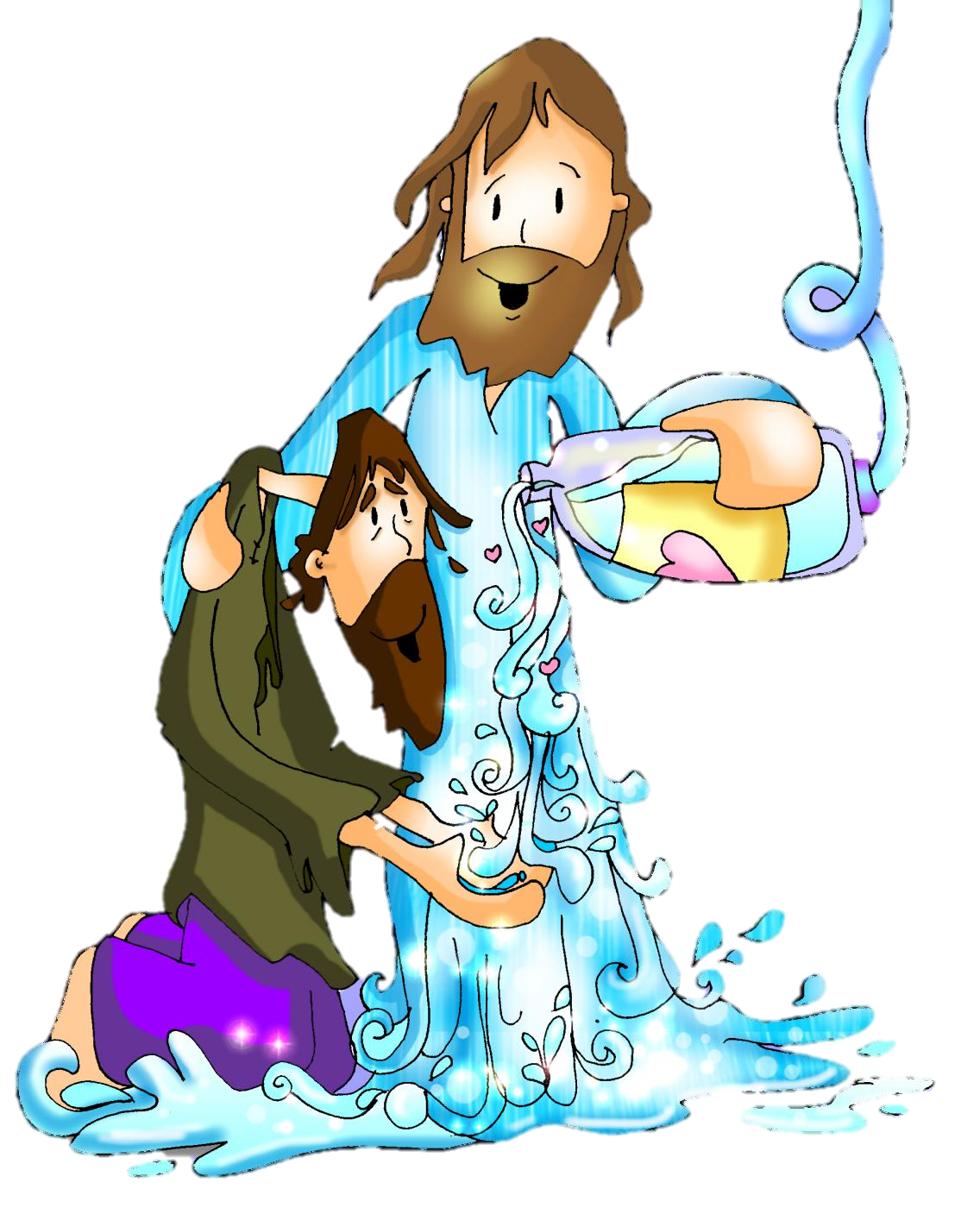 PADRE NUESTRO
EN EL MAR HE OIDO HOY
SEÑOR TU VOZ QUE ME LLAMO
Y ME PIDIÓ QUE ME ENTREGASE A MIS HERMANOS
ESA VOZ ME TRANSFORMÓ
MI VIDA ENTERA YA CAMBIÓ
Y SOLO PIENSO AHORA SEÑOR EN REPETIRTE

PADRE NUESTRO, EN TI CREEMOS
PADRE NUESTRO, TE OFRECEMOS
PADRE NUESTRO, NUESTRAS MANOS DE HERMANOS

CUANDO VAYA A OTRO LUGAR 
TENDRÉ, SEÑOR, QUE ABANDONAR  
A MI FAMILIA, A MIS AMIGOS, POR SEGUIRTE. 
PERO SÉ QUE, ASÍ, ALGÚN DÍA 
PODRÉ ENSEÑAR TU VERDAD  
A MI HERMANO, Y JUNTO A ÉL YO REPETIRTE.

PADRE NUESTRO, EN TI CREEMOS
PADRE NUESTRO, TE OFRECEMOS
PADRE NUESTRO, NUESTRAS MANOS DE HERMANOS
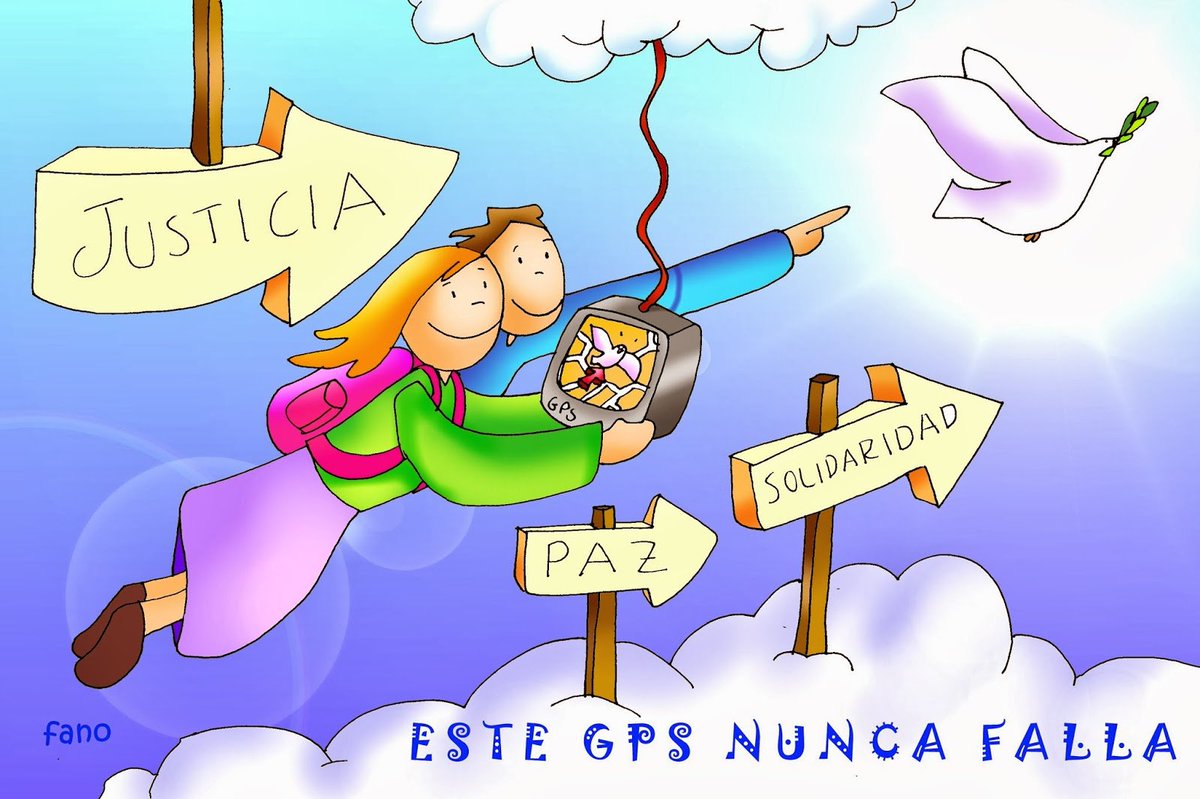 La paz os dejo…
mi paz os doy…
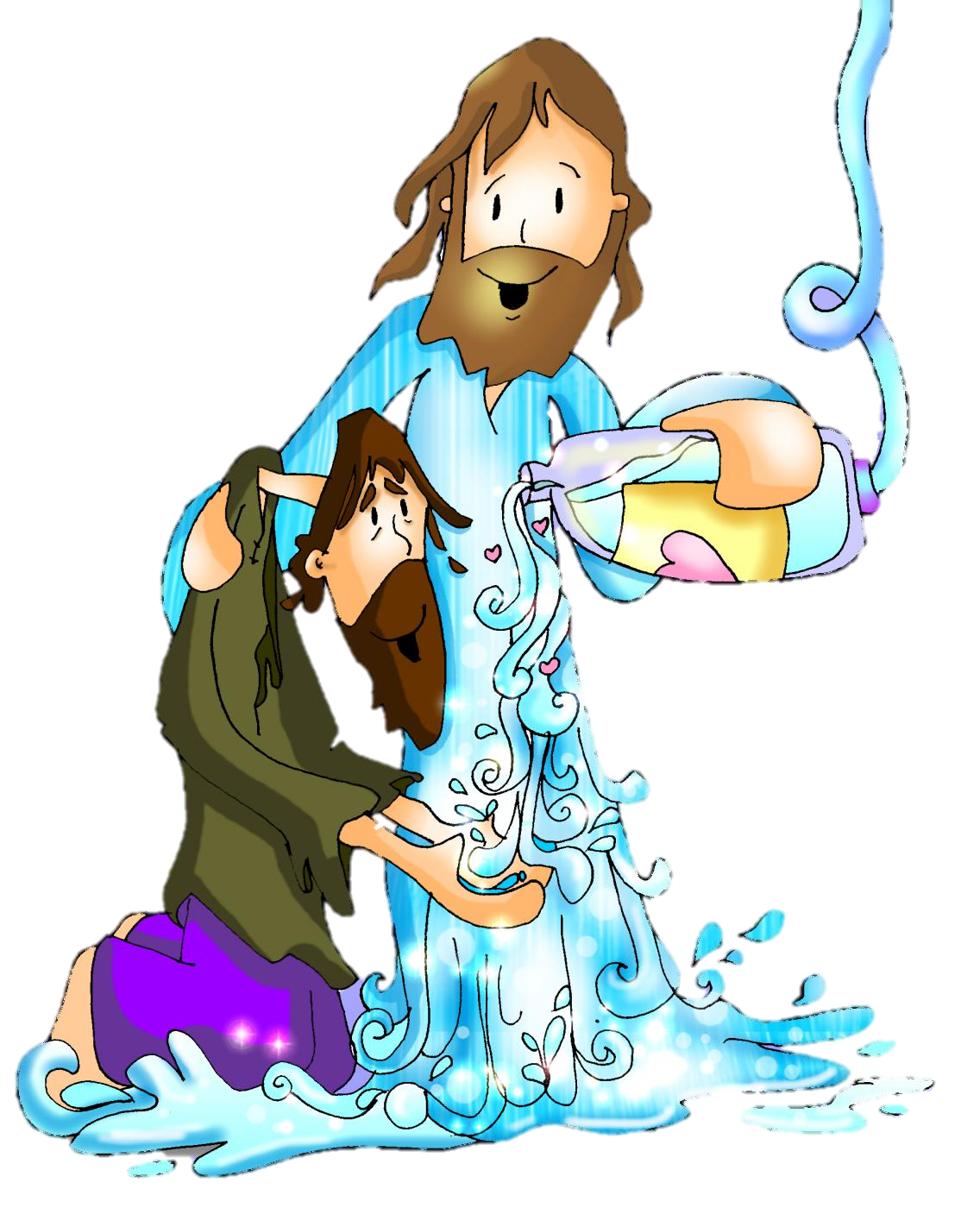 CANTO DE LA PAZ
LA PAZ TE DOY A TI MI HERMANO
LA PAZ QUE DIOS ME REGALO
Y EN UN ABRAZO A TI TE ENTREGO
LA PAZ QUE LLEVO EN MI CORAZON

RECIBELA RECÍBELA
ESTA ES LA PAZ
QUE EL MUNDO NO TE PUEDE DAR

LA PAZ TE DOY A TI MI HERMANO
LA PAZ QUE DIOS ME REGALO
Y EN UN ABRAZO A TI TE ENTREGO
LA PAZ QUE LLEVO EN MI CORAZON

RECIBELA RECÍBELA
ESTA ES LA PAZ
QUE EL MUNDO NO TE PUEDE DAR
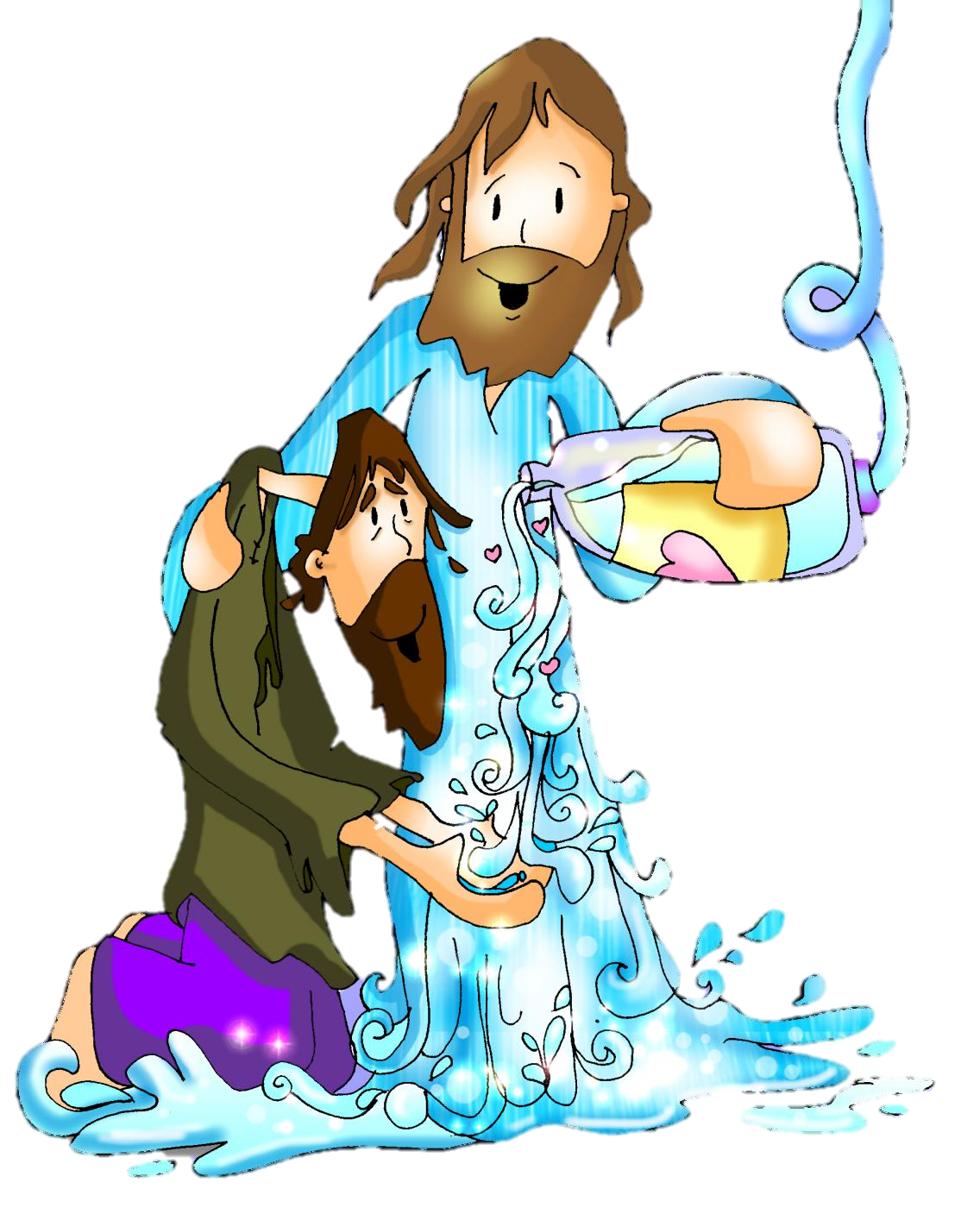 PLEGARIA
El señor Dios nos amócomo nadie amó jamás,Él nos guía como estrellas cuando no existe la luz,Él nos da todo su amormientras la fracción del panes el pan de la amistadel pan de Dios.Es mi cuerpo,tomad y comed,esta es mi sangre,tomad y bebed,pues yo soy la vida,yo soy el amor.¡Oh Señor, condúcenoshasta tu amor!
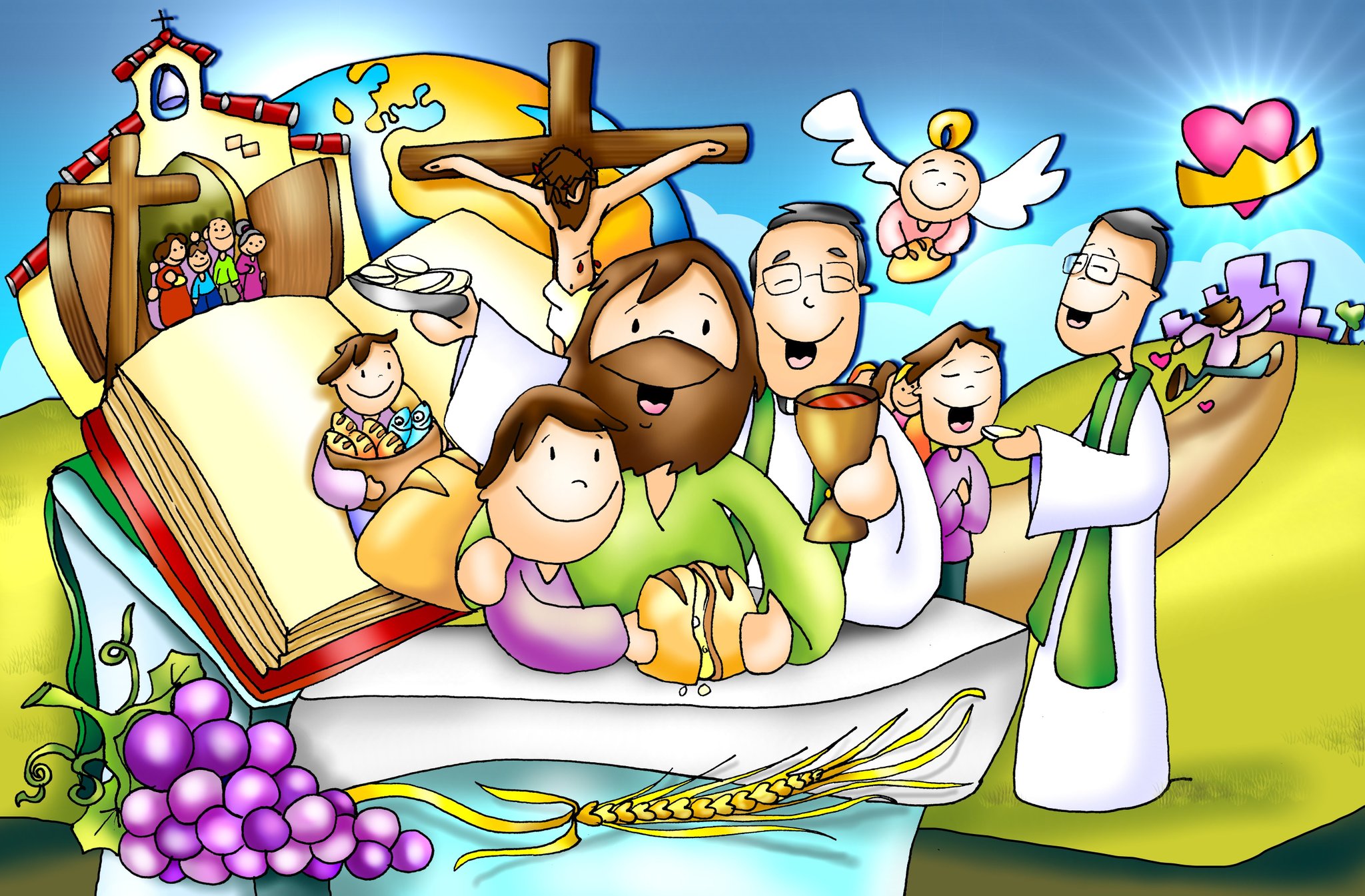 Prepárate 
para recibir 
a Jesús. 
Camina  
pensando 
en lo que 
vas a hacer.
Cuando le hayas recibido, charla con Él, dale las gracias.
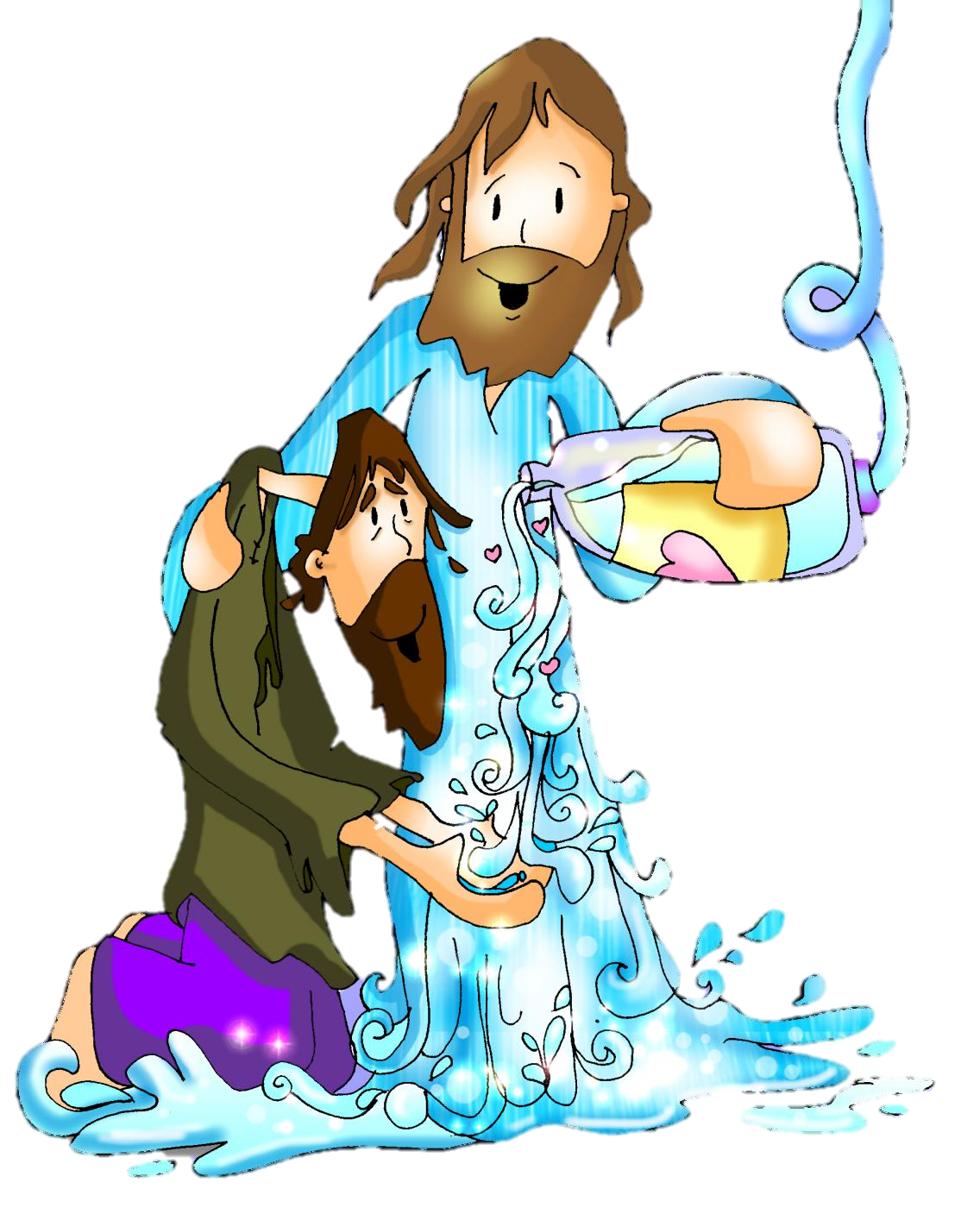 CANTO DE COMUNIÓN
Señor, toma mi vida nueva antes de que la espera desgaste años en mí estoy dispuesta a lo que quieras no importa lo que sea tú llámame a servir Llévame donde los hombres necesiten tus palabras, necesiten mis ganas de vivir, donde falte la esperanza, donde falte la alegría, simplemente por no saber de ti. Te doy mi corazón sincero para gritar sin miedo Tu grandeza, Señor Tendré mis manos sin cansancio tu historia entre los labios y fuerza en la oración
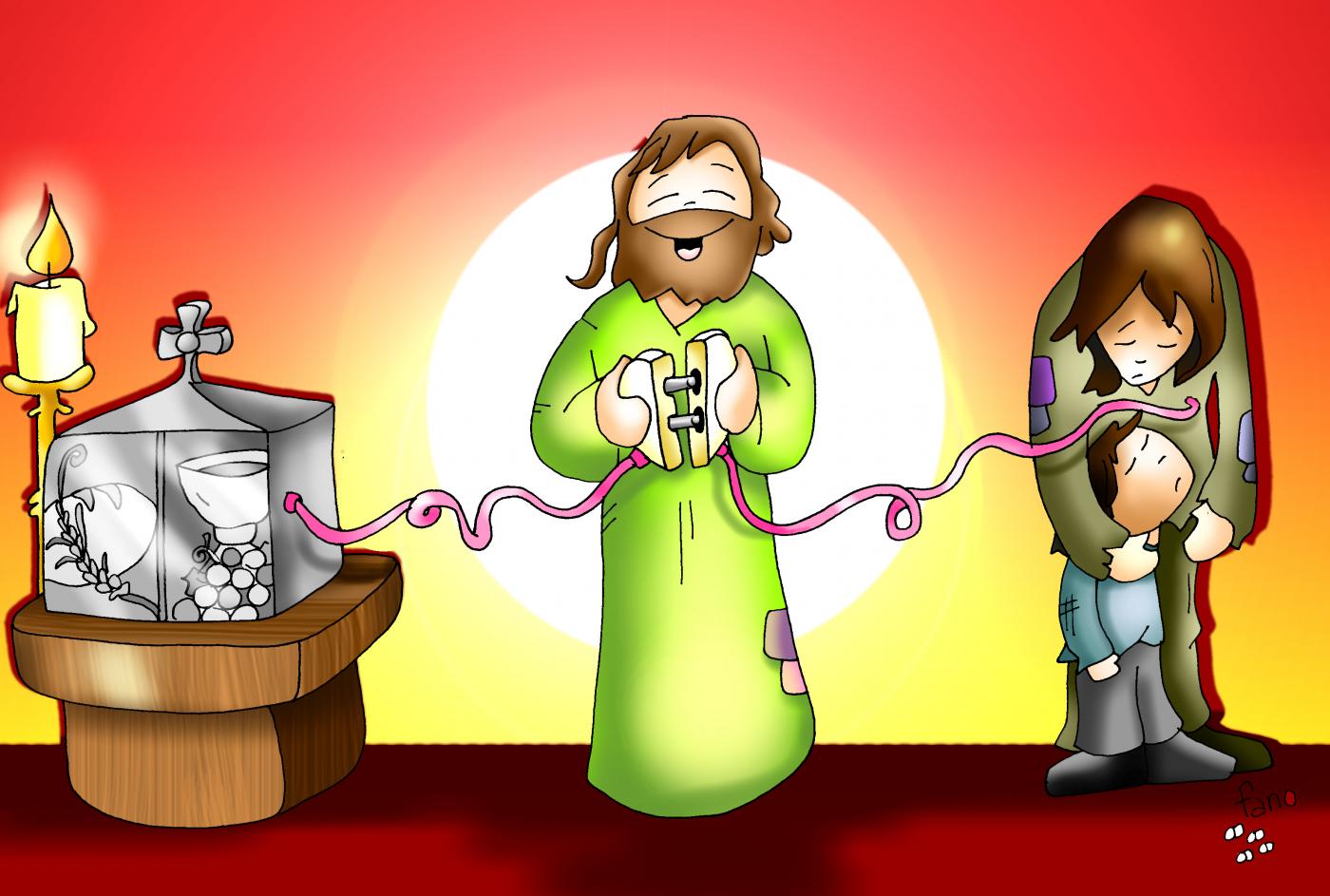 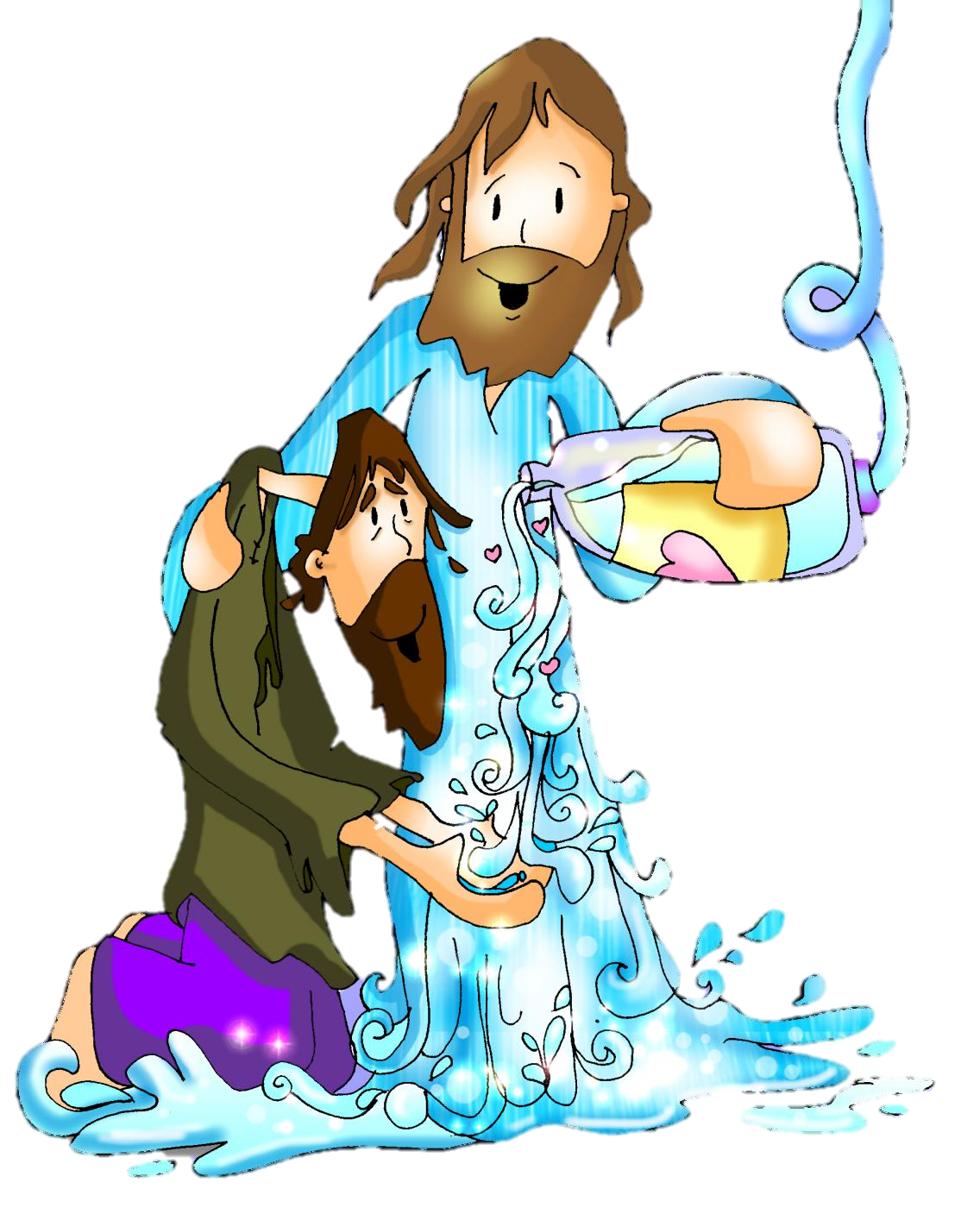 Gracias quiero darte 
yo a Ti, Señor. 
Hoy soy feliz 
porque te conocí. 
Gracias por amarme a mí también. 

Yo quiero ser, 
Señor amado, 
como el barro 
en manos del alfarero: 
toma mi vida, hazla de nuevo,
Yo quiero ser, un vaso nuevo.

 Te conocí y te amé, te pedí perdón y me escuchaste. Si te ofendí, perdóname, Señor, pues te amo y nunca te olvidaré....
CANTO FINAL
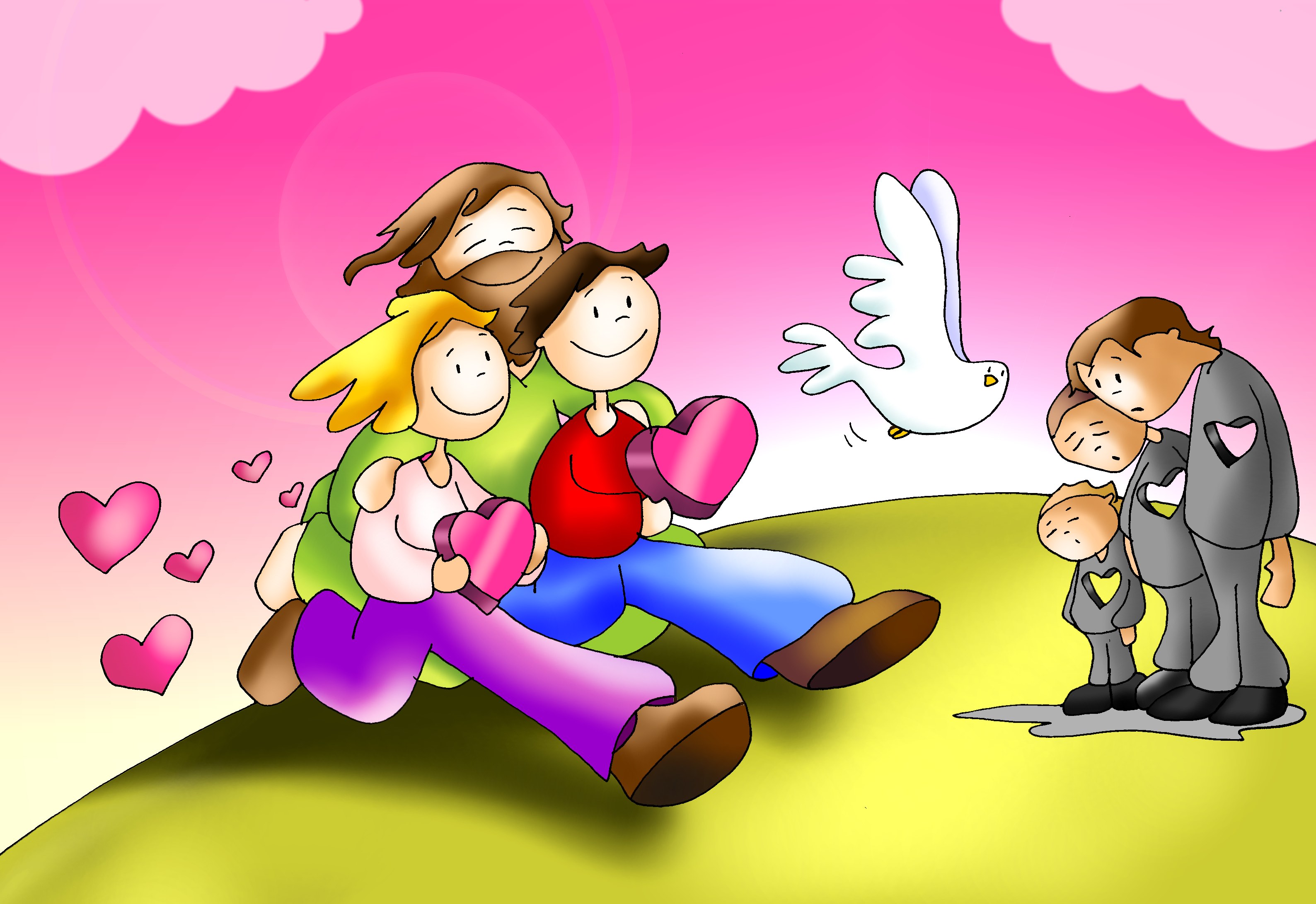 JUNTOS TRANSFORMAMOS EL MUNDO